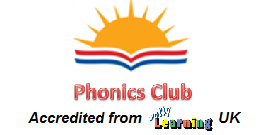 Preschool Professional Course
ECCE
Module 8
How to deal with Hyper aggressive ,Dyslexic autism speech anomalies
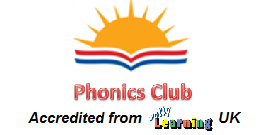 Autism 

 is a complex developmental condition involving persistent challenges with social communication, restricted interests, and repetitive behavior.
Dyslexia
Dyslexia is a learning disability in reading. People with dyslexia have trouble reading at a good pace and without mistakes. They may also have a hard time with reading comprehension, spelling, and writing. But these challenges aren’t a problem with intelligence.
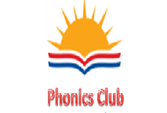 Behavior Strategies to Help Kids with Autism and Dyslexia
1 – Let the child know what will happen next.
2-Set Expectations, be Consistent, and Follow Through
3 – Acknowledge your child for complying with your requests , tell the child specifically what you expect and allow him to earn privileges for complying with your expectations
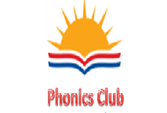 4 – Give choices

5 – For some children with language difficulties, showing the child the activity or toy that he will be utilizing next is helpful to encourage him to move from one activity to another
6 - If possible, use a schedule to let the child know how his day will go
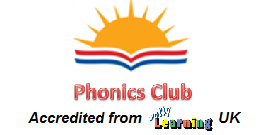 7– Allow the child to bring a transitional object from one activity to the next.
8– Distract and redirect problematic behavior instead of saying “stop” or “no.”
9 – If the child seems over stimulated from sensory input, such as in a large crowd, bring him to a quieter place to de-stress.
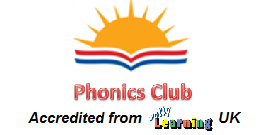 10 – Make directions clear, short, and concrete.
11 – Take advantage of teachable moments.
12 – When giving tasks, assignments, chores, etc. many children do better if they know when the task will end.
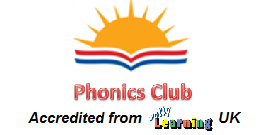 13 – Some children thrive when given structured hands-on or visual activities.
14 – Stay calm when interacting with the child (I know it can be hard at times but make every effort to be as calm as possible).
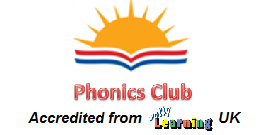 Ways to support learners with dyslexia
1. Create a supportive and collaborative classroom culture
2. Use multisensory input and activities
3. Offer learners choices
4. Present new language in small and manageable chunks
5. Try different approaches to giving feedback
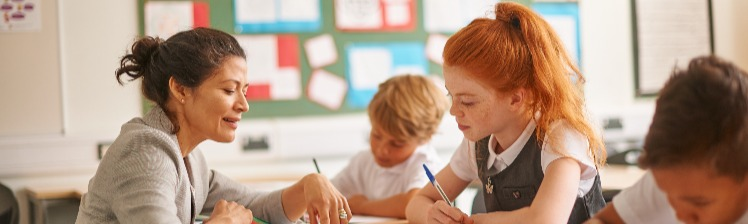 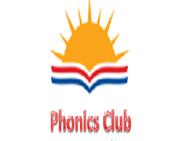 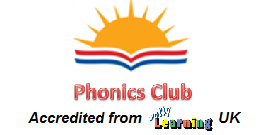 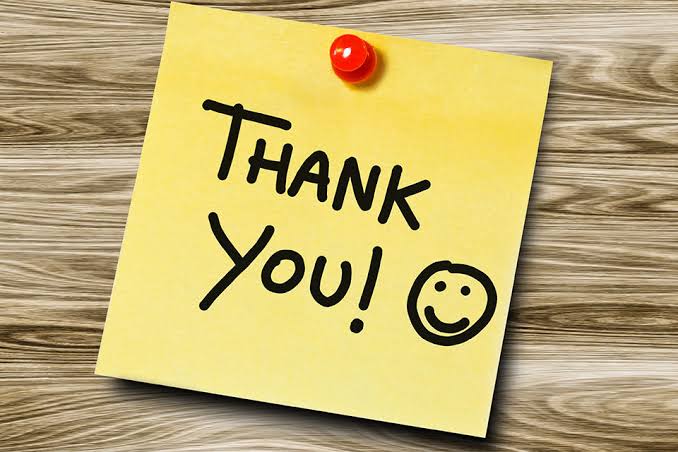 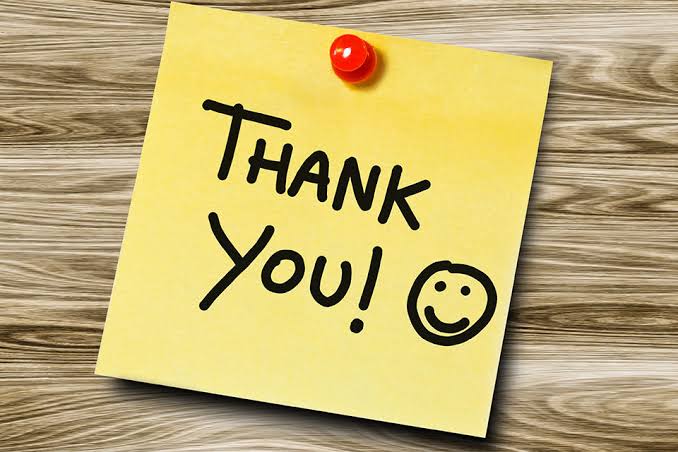